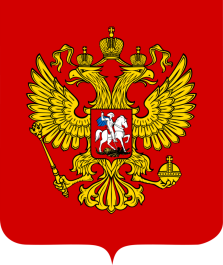 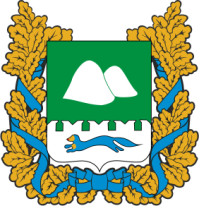 НАЦИОНАЛЬНЫЙ ПРОЕКТ
ЖИЛЬЕ И ГОРОДСКАЯ СРЕДА
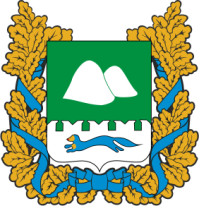 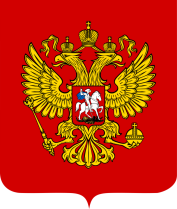 Федеральный проект «Жилье»
Увеличение объемов жилищного строительства
на 25,5%
на 31,5%
на 27,0%
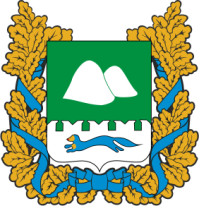 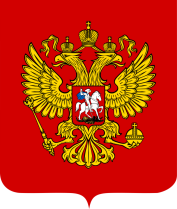 Федеральный проект «Жилье»
Федеральный проект «Обеспечение устойчивого сокращения непригодного для проживания жилищного фонда»
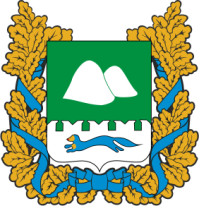 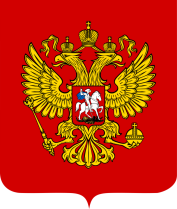 Утверждены
распоряжением Правительства
Российской Федерации
от 16 марта 2019 г. № 446-р
ЦЕЛЕВЫЕ ПОКАЗАТЕЛИ
РЕАЛИЗАЦИИ В ПЕРИОД 2019 - 2021 ГОДОВ РЕГИОНАЛЬНЫХ АДРЕСНЫХ
ПРОГРАММ ПО ПЕРЕСЕЛЕНИЮ ГРАЖДАН ИЗ АВАРИЙНОГО ЖИЛИЩНОГО
ФОНДА, ПРИЗНАННОГО ТАКОВЫМ ПО СОСТОЯНИЮ НА 1 ЯНВАРЯ 2017 Г.
Федеральный проект «Обеспечение устойчивого сокращения непригодного для проживания жилищного фонда»
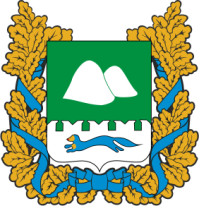 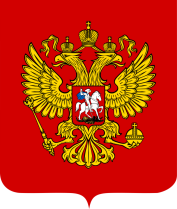 В 2019 году переселение граждан планируется в 6-ти муниципальных образованиях:
По состоянию на 01 июля 2019 г. фактически переселение граждан их ветхого и аварийного жилья не проводилось, контракты (на приобретаемую (предоставляемую) площадь) в рамках региональной адресной программы по переселению граждан из аварийного жилищного фонда не заключались.
Заявка Курганской области одобрена Фондом содействия реформированию ЖКХ одной из первых в Уральском федеральном округе  – 16 апреля 2019 г. на сумму 179,9 млн.рублей.

 30% этой суммы  –  54 млн.рублей  –  перечислены в субъект.
Федеральный проект «Обеспечение устойчивого сокращения непригодного для проживания жилищного фонда»
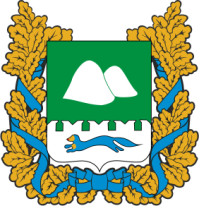 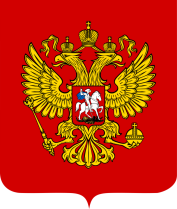 По информации Фонда содействия реформированию ЖКХ
По состоянию на 2 августа 2019 г. в реестре обращений по вопросам качества жилых помещений, предназначенных для переселения граждан из аварийного фонда, находится 24 обращения из Курганской области
Федеральный проект «Обеспечение устойчивого сокращения непригодного для проживания жилищного фонда»
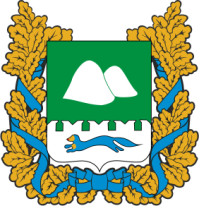 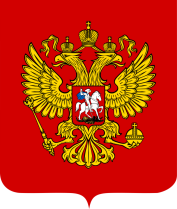 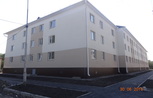 Трещины по стенам и перекрытиям
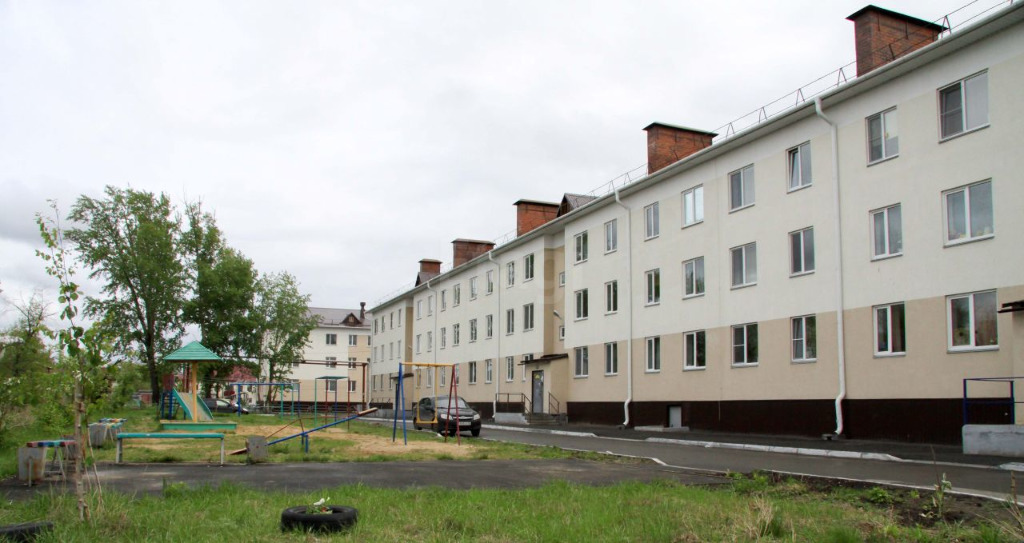 Провалы отмостки
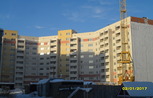 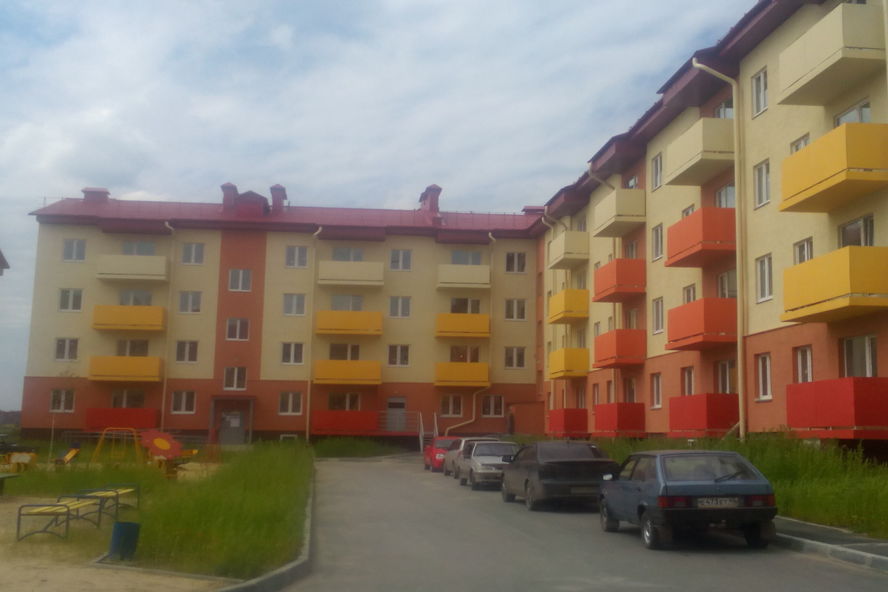 На всей поверхности отмостки наблюдается разрушение защитного слоя бетона
Федеральный проект «Обеспечение устойчивого сокращения непригодного для проживания жилищного фонда»
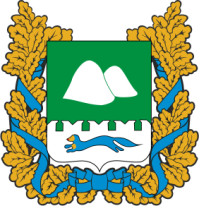 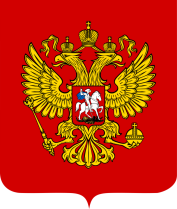 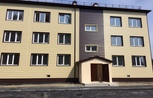 Отмостка не примыкает вплотную к стенам здания, имеет трещины.
Отмостка с ямами и трещинами
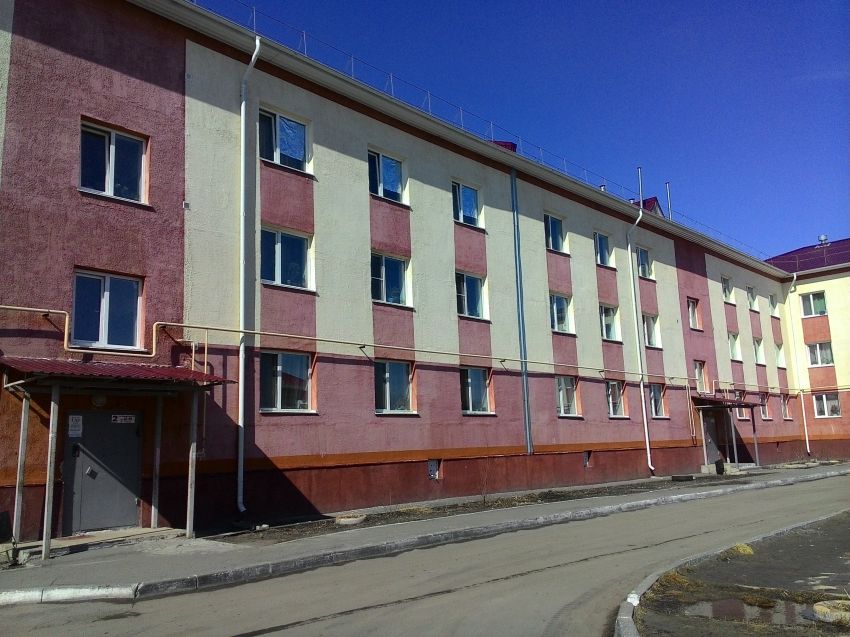 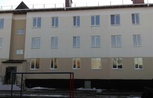 отслоение штукатурного покрытия на потолке
Федеральный проект «Обеспечение устойчивого сокращения непригодного для проживания жилищного фонда»
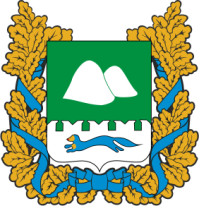 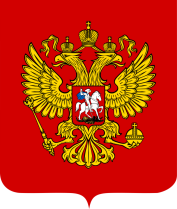 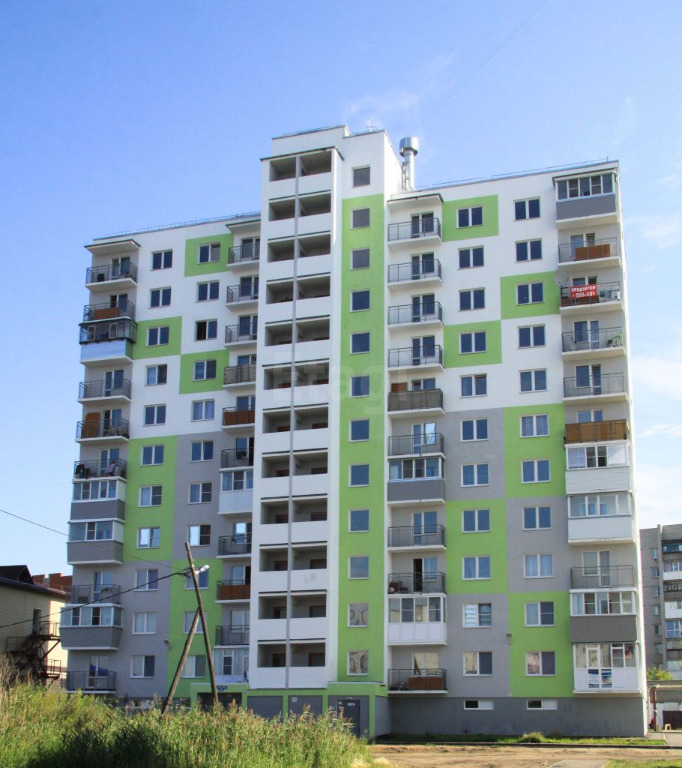 трещина на уровне третьего этажа.
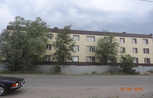 Федеральный проект «Обеспечение устойчивого сокращения непригодного для проживания жилищного фонда»
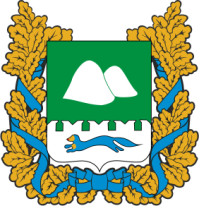 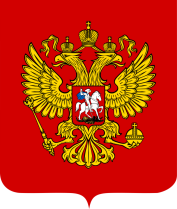 Отмостка вокруг дома имеет разрушения.
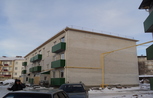 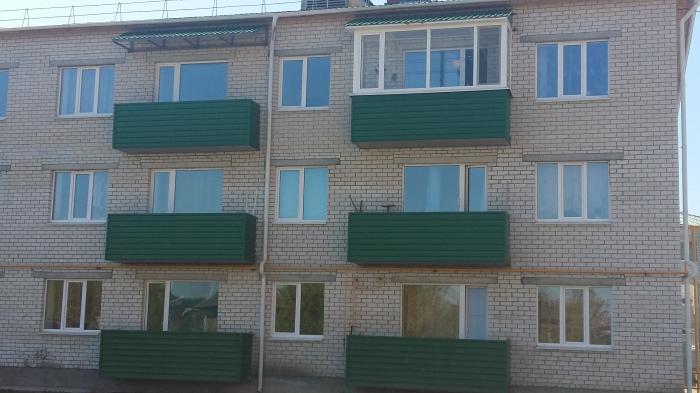 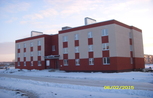 Трещины в отмостке.
Федеральный проект «Обеспечение устойчивого сокращения непригодного для проживания жилищного фонда»
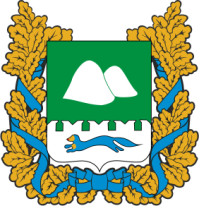 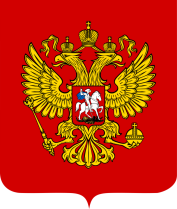 Общая фактическая стоимость долгосрочной программы переселения 2013-2017 гг.
тыс.рублей/кв.м.
Федеральный проект «Обеспечение устойчивого сокращения непригодного для проживания жилищного фонда»
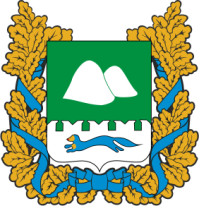 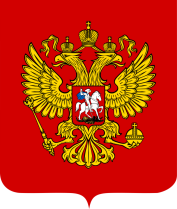 ПОСТАНОВЛЕНИЕ ПРАВИТЕЛЬСТВА КУРГАНСКОЙ ОБЛАСТИ от 1 апреля 2019 г. № 82
ОБ УТВЕРЖДЕНИИ РЕГИОНАЛЬНОЙ АДРЕСНОЙ ПРОГРАММЫ
ПО ПЕРЕСЕЛЕНИЮ ГРАЖДАН ИЗ АВАРИЙНОГО ЖИЛИЩНОГО ФОНДА
КУРГАНСКОЙ ОБЛАСТИ НА 2019 - 2025 ГОДЫ
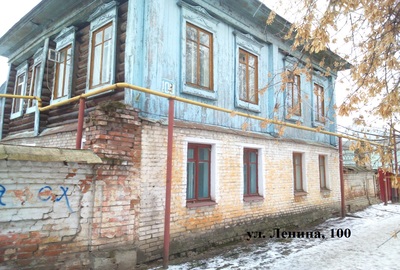 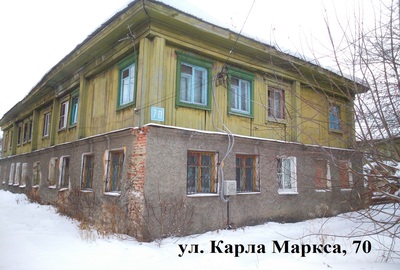 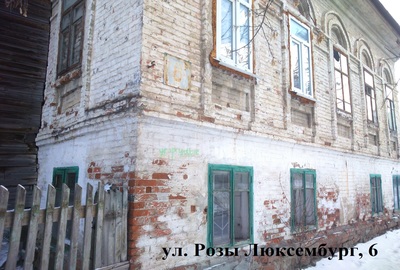 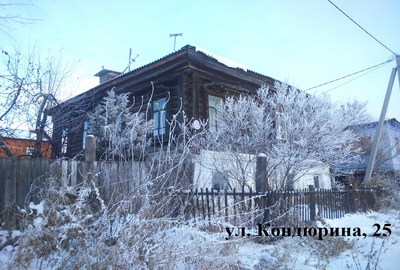 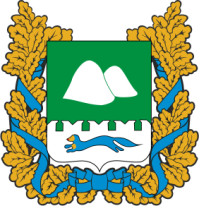 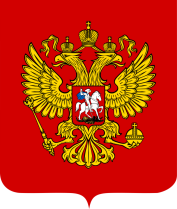 Федеральный проект «Формирование комфортной городской среды»
На 2019 год запланировано благоустройство 19 дворовых территорий и 80 общественных пространств в 24 муниципальных районах и 2 городских округах (городах Курган и Шадринск) Курганской области.
По состоянию на 8 августа 2019 г. заключены все муниципальные контракты на благоустройство дворовых территорий.
По 14 общественным территориям конкурсные процедуры не завершены и контракты не подписаны.
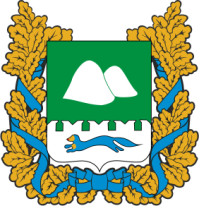 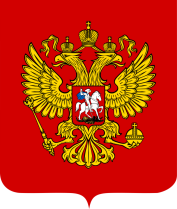 Федеральный проект «Формирование комфортной городской среды»
Особого внимания требуют 8 общественных территорий 
в 6 муниципальных образованиях